Сущность и направления развития цифровой экономики Российской Федерации
Лектор  Поляков Владимир Александрович
Эволюция концепции «Индустрия»
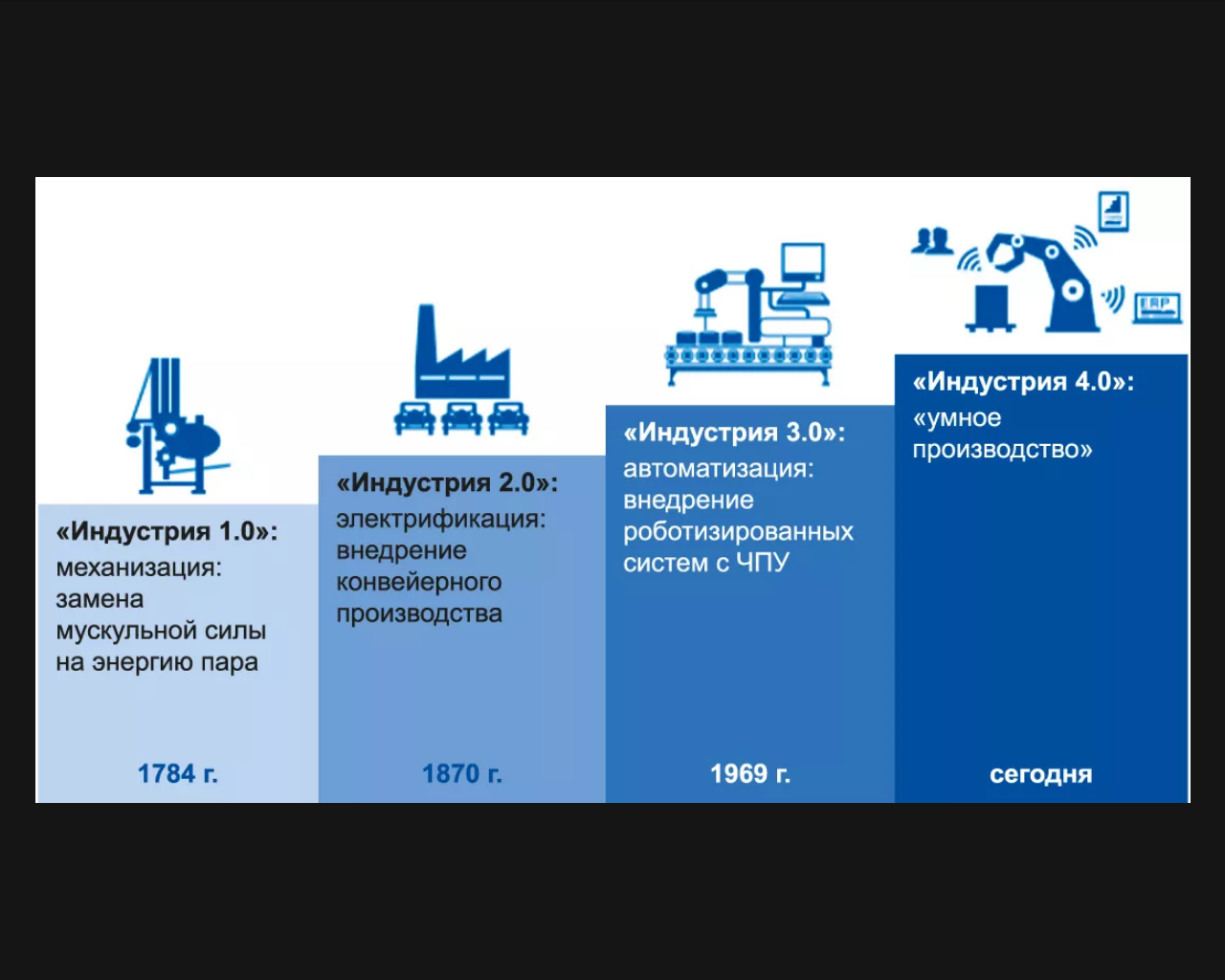 Концепция «Индустрия 4.0» и соответствующие цифровые технологии
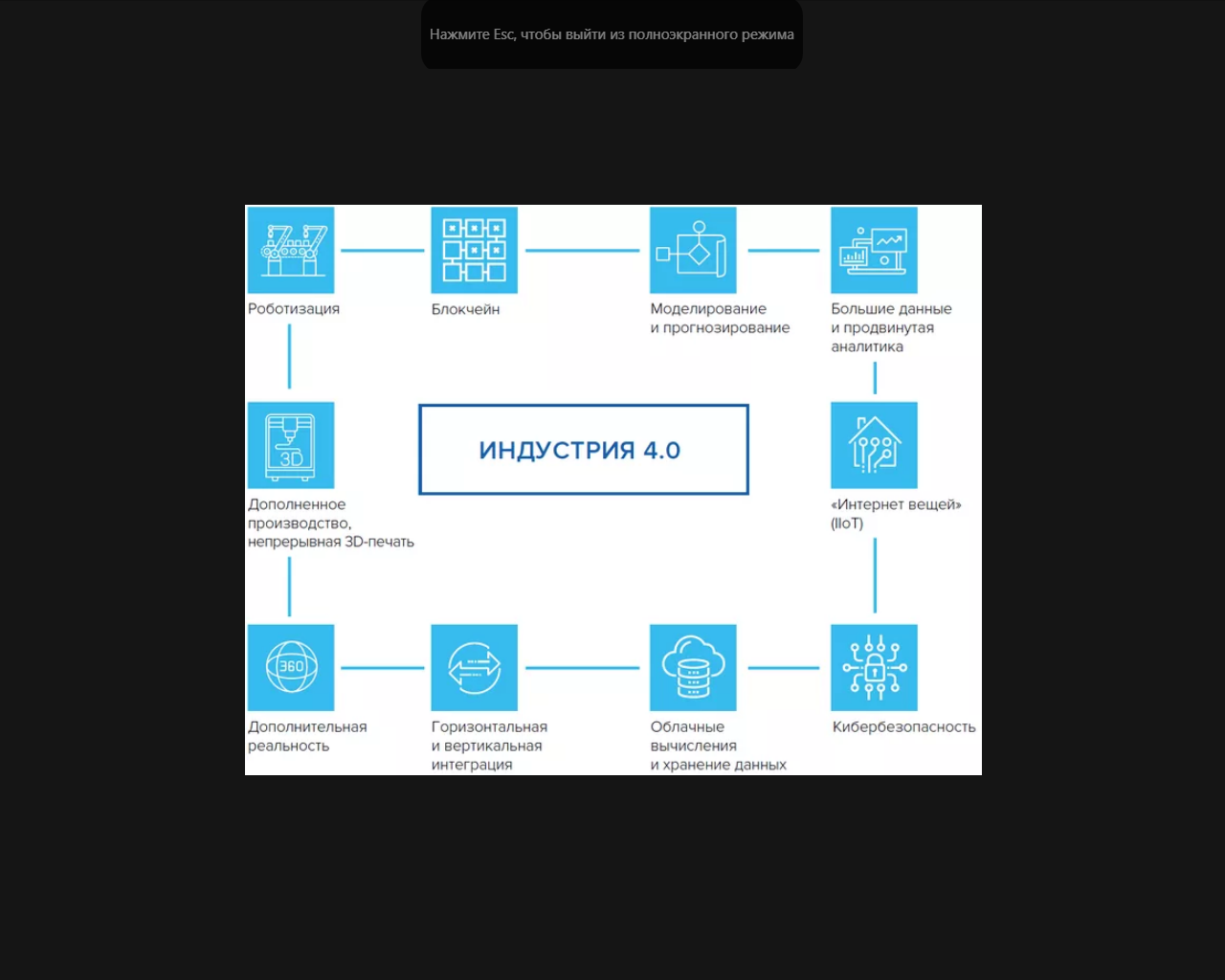 Цифровые бизнес-модели и доступ клиентов
Цифровизация продуктов и услуг
Цифровизация и интеграция  вертикальных и горизонтальных цепочек создания добавленной стоимости
Данные и аналитика
Цифровая экономика как перспективная инновация
Цифровая (веб, интернет) экономика: - экономическая деятельность, основанная на  цифровых (электронных) технологиях; - хозяйственное производство, использующее цифровые технологии; - виртуальная среда, дополняющая нашу реальность.
«Цифровая экономика»  - это:
I. Виды услуг:
1. Информационные (почта, карты, навигация, социальные сети и др.)
2. Услуги платежных систем  
3. Туристические услуги  
4. Образовательные услуги 
5. Internet-банкинг
7. Internet-страхование
8. Информационная логистика 
9. Электронная коммерция
10. Интернет-реклама
11. Представление виртуального товара (Интернет-игры, книги, ПО, деньги)
12. Сервисы по предоставлению онлайн-услуг
13. Краудфандинг
 14. Услуги сервисной технологии «Умный город» и др.
II. Экономическое производство с использованием цифровых технологий и  управление (водными, энергетическими, топливными ресурсами).
III. Моделирование реальности.
Цифровая трансформация экономики – это:
Изменение модели управления экономикой от программно-целевой к программно-прогностической (прогноз «образа будущего»); 

Смена экономического уклада, изменение традиционных рынков, социальных отношений, государственного управления, связанная с проникновением в них цифровых технологий; 

Принципиальное изменение основного источника добавленной стоимости и структуры экономики за счет формирования более эффективных экономических процессов, обеспеченных цифровыми инфраструктурами; 

Переход функции лидирующего механизма развития экономики к институтам, основанным на цифровых моделях и процессах.
Цифровая экономика – это:
Виртуальность экономики. Цифровая экономика может существовать, только в виртуальном мире, представляя собой набор электрических сигналов, и данных хранимых на различных носителях информации.
Зависимость от телекоммуникационных сетей и компьютерной техники. 
Непосредственное взаимодействие производителей и потребителей. 
Персонифицированность. Цифровая экономика позволяет производить товары и оказывать услуги, которые отвечают требованиям и нуждам не среднестатистического потребителя, а каждого конкретного клиента.
Высокие темпы роста. Благодаря Интернету товары и услуги стали более доступны. Это привело к востребованию продуктов и росту цифровой экономики.
Виртуальные товары и электронные деньги. Они являются уникальной особенностью цифровой экономики, поскольку не могут существовать в реальной экономике.
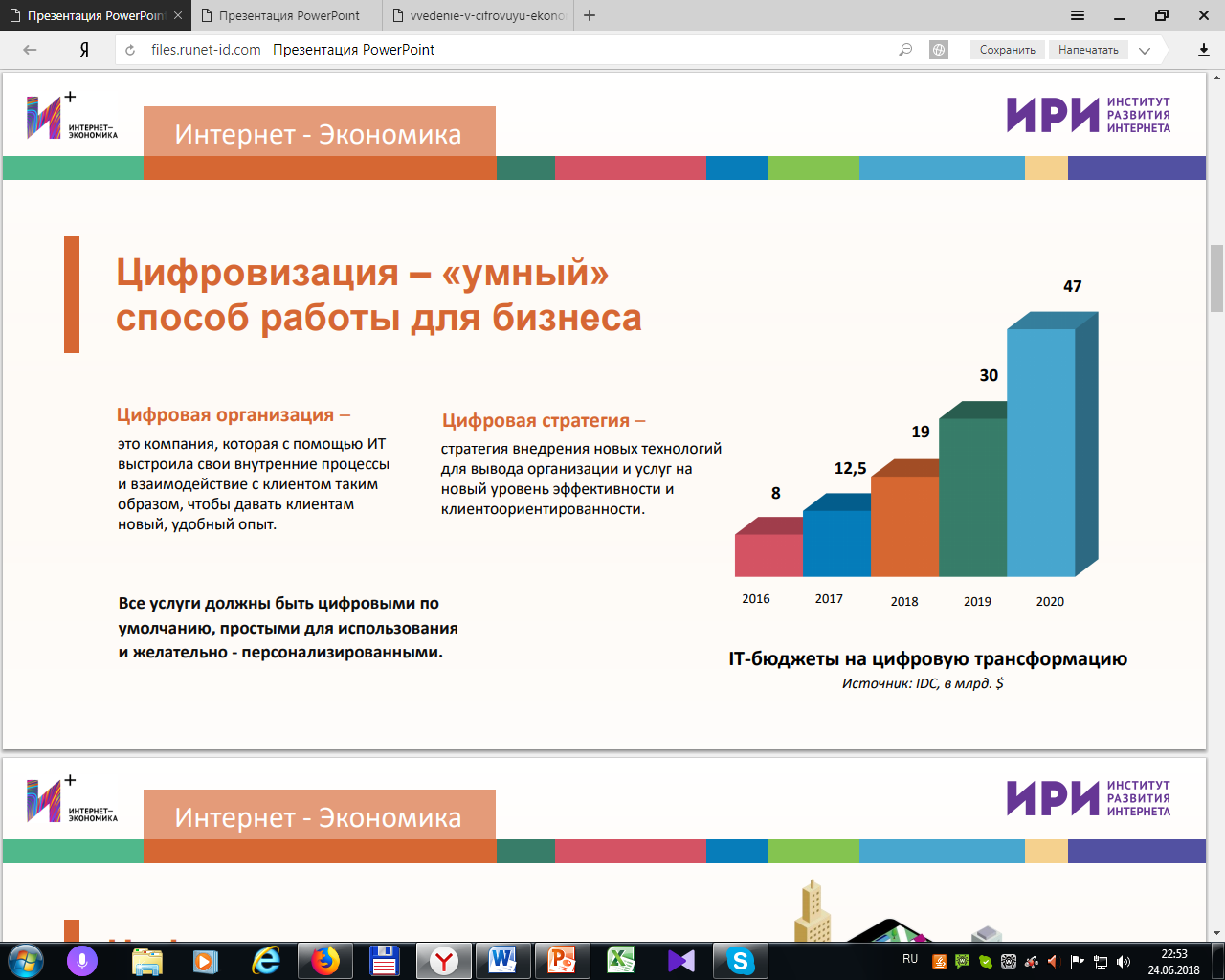 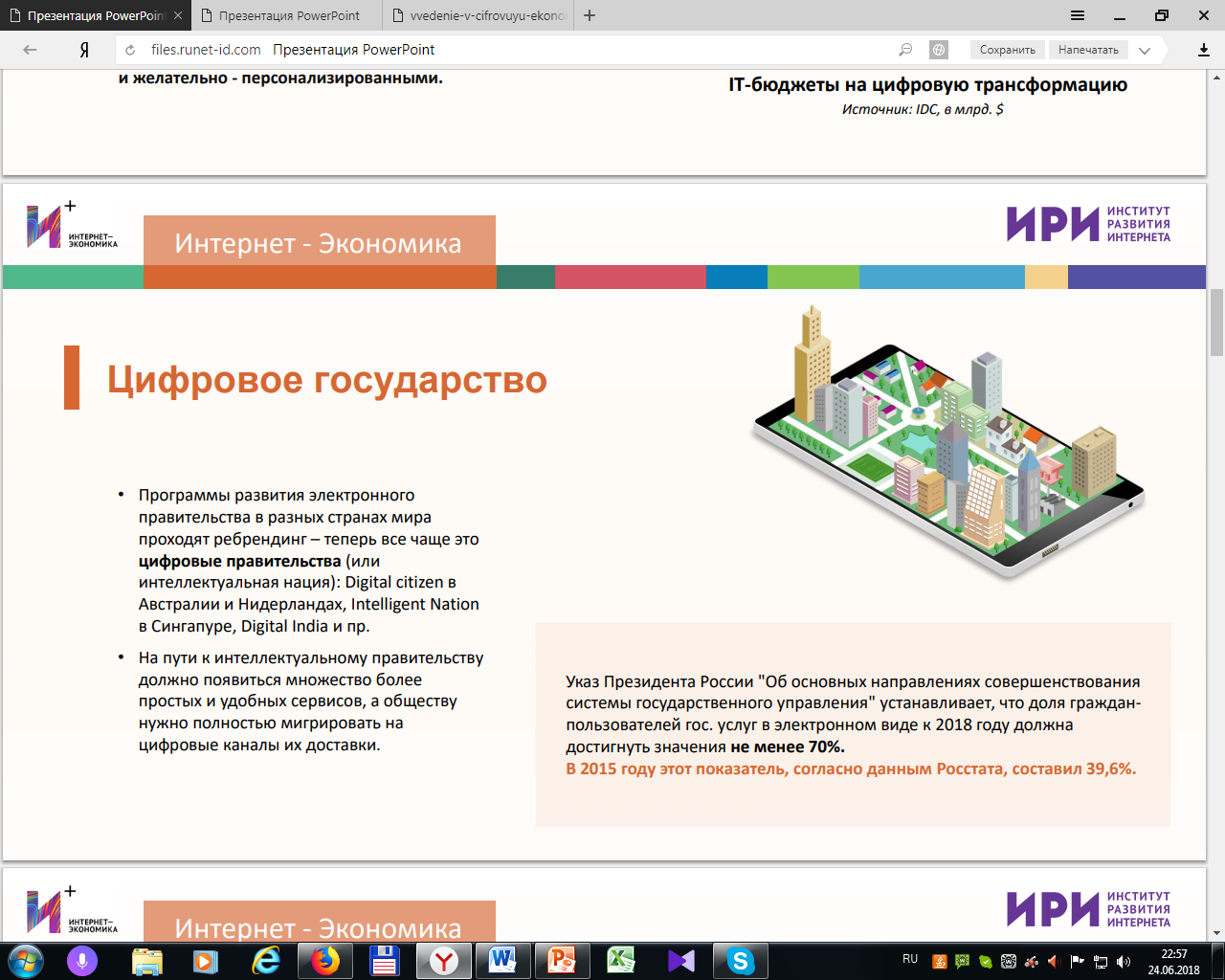 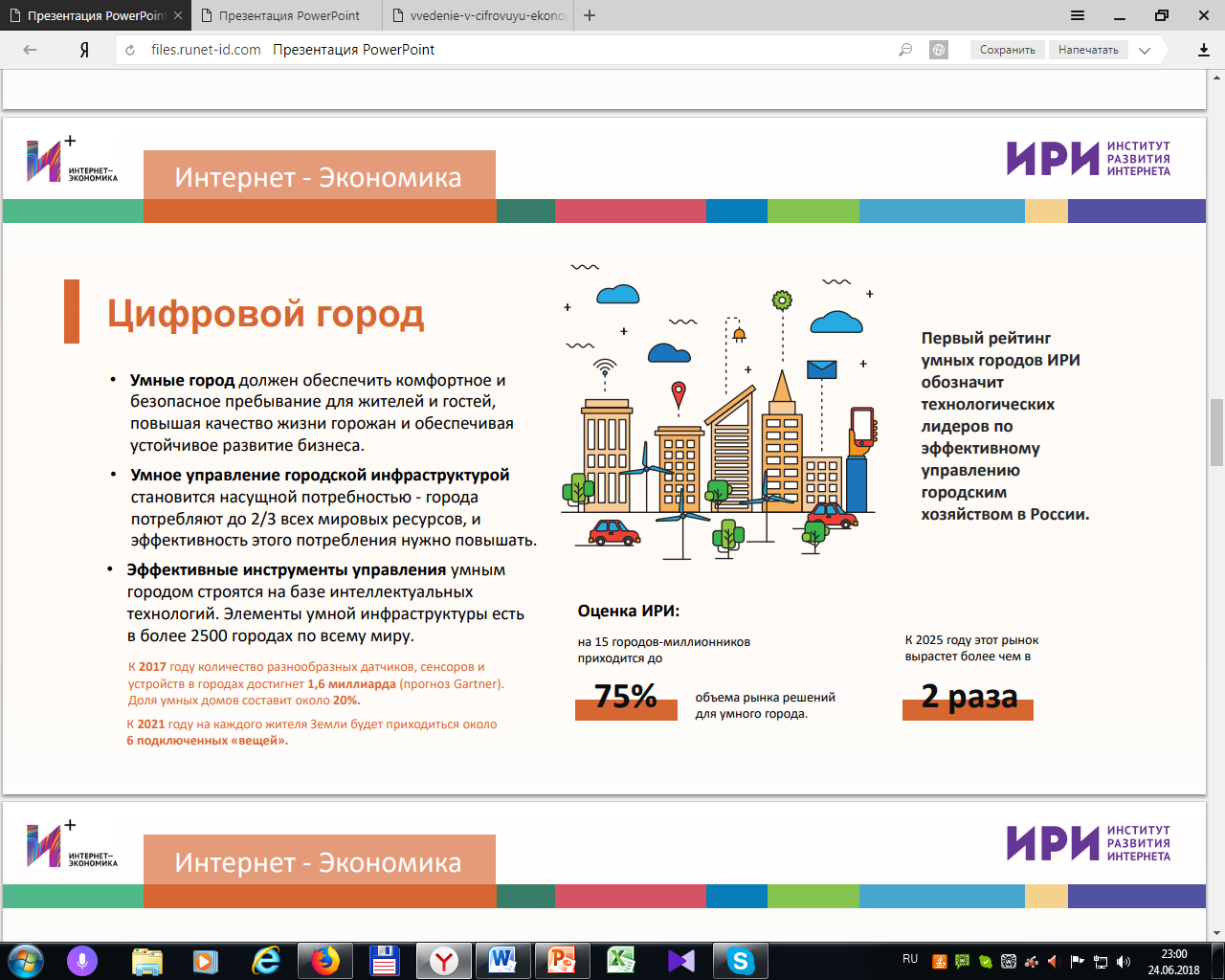 Технологические тренды цифровой экономики («Индустрия 4.0»)
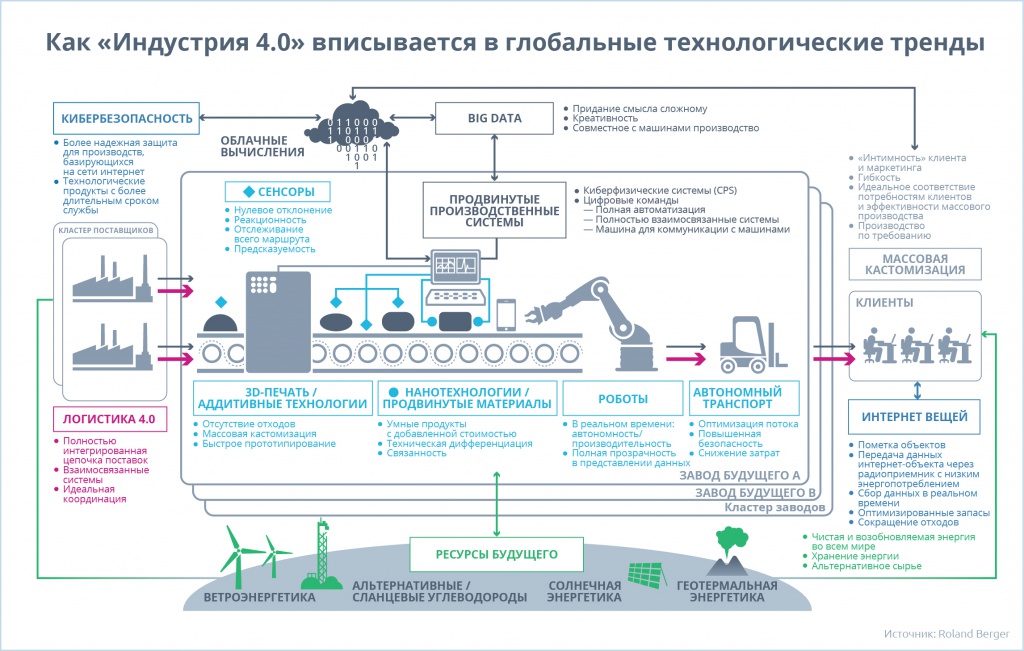 Главные цифровые экономики мира
Врейтинге цифровых экономик мира Россия занимает 39-е место, соседствуя с Китаем, Индией, Малайзией и Филиппинами.

«Цифровыми» странами-лидерами на сегодняшний день являются Норвегия, Швеция и Швейцария. В топ-10 входят США, Великобритания, Дания, Финляндия, Сингапур, Южная Корея и Гонконг.

Вклад цифровой экономики в экономику разных стран: Китай – 6,9%, США – 5,4%, Индия – 5,4% и Россия – 5,7%.  Вывод, в России сформировалась собственная цифровая экономика.
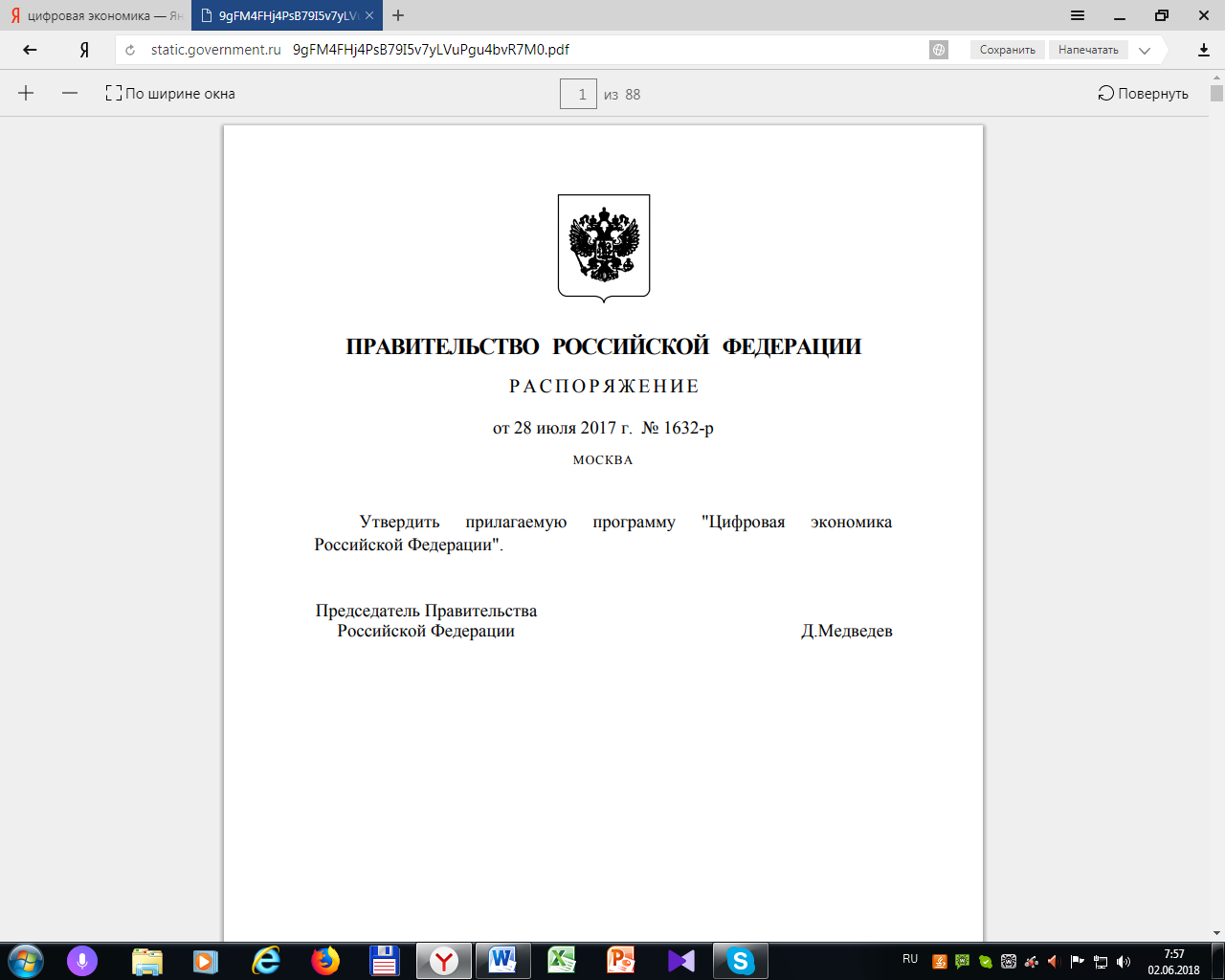 Целью национальной программы развития цифровой экономики является создание в России благоприятных организационных и нормативно-правовых условий для эффективного развития институтов цифровой экономики при участии государства, национального бизнес-сообщества и гражданского общества и обеспечения быстрого роста национальной экономки за счет качественного изменения структуры и системы управления национальными экономическими активами, достижения эффекта «российского экономического чуда» в условиях формирования глобальной цифровой экосистемы.
Основные задачи Программы:
Обеспечение технологического лидерства страны в условиях формирования глобального цифрового пространства; 
Формирование подходов к организации производственных отраслей, отрасли торговли, сферы услуг, учитывающих достижения цифровой экономики и эффективных в условиях формирования и развития глобального цифрового пространства; 
Совершенствование управления существующими экономическими активами (ресурсами); 
Создание условий для повышения качества жизни населения за счет изменения структуры и качества услуг социальной сферы и создания новых возможностей для предпринимательской и трудовой деятельности; 
Обеспечение безопасности и суверенитета национального пространства цифровой экономики; 
Обеспечение эффективного участия страны в процессах формирования глобальной экосистемы цифровой экономики и глобального цифрового пространства.
Пять базовых направлений развития цифровой экономики в Российской Федерации на период до 2024 года.
К базовым направлениям относятся:
нормативное регулирование, 
кадры и образование, 
формирование исследовательских компетенций и технических заделов, 
информационная инфраструктура,
информационная безопасность.
Три уровня цифровой экономики России
Рынки и отрасли экономики (сферы деятельности), где осуществляется взаимодействие конкретных субъектов (поставщиков и потребителей товаров, работ и услуг); 

2) Платформы и технологии, где формируются компетенции для развития рынков и отраслей экономики (сфер деятельности); 

3) Среда, которая создает условия для развития платформ и технологий и эффективного взаимодействия субъектов рынков и отраслей экономики (сфер деятельности) и охватывает нормативное регулирование, информационную инфраструктуру, кадры и информационную безопасность.
Первостепенная задача оцифровки экономики
1) Обеспечение всеобщего доступного подключения к высокопроизводительным широкополосным сетям Интернет (4G , 5G со скоростью передачи данных до 100 Гбит/с и сокращением задержки до 1-10 мс., оптоволоконный кабель или беспроводная связь (Radio-Ethernet), цифровое телевидение, передачи голосовых данных, удаленное хранение данных);
2) Наращивание инвестиций в национальные цифровые платформы (государственные цифровые платформы предоставляют услуги и сервисы для управления жизненными ситуациями граждан, а также площадку, где формируются договоры между государством и различными категориями стейкхолдеров, заинтересованных в получении государственных услуг. Компании-платформы – один из базовых элементов новой экономики. Цифровые платформы, создаваемые гражданским обществом, чрезвычайно важны как источник открытых данных, значимых для выстраивания государственной экономической политики и обратной связи с населением.
Задействованным в развитии цифровых платформ частным компаниям должен быть обеспечен максимально облегченный доступ к кредитам, субсидиям, налоговым и иным финансовым льготам. Развитие цифровых технологий должно быть включено во все программы и планы социально-экономического развития);
Первостепенная задача оцифровки экономики (продолжение)
3) Развитие инфраструктуры для хранения информации (цифровой архив документов);

4) Технологии обработки «больших данных» (средства массово-параллельной обработки неопределённо структурированных данных, прежде всего, системами управления базами данных категории NoSQL, алгоритмами MapReduce и реализующими их программными каркасами; преобразование данных; хранение и обработка данных происходит в огромных кластерах; развитие семантических анализаторов);

5) Формирование доверенного цифрового пространства (обусловит повышение уровня вовлеченности бизнеса и населения в цифровую экономику и обеспечит предоставление качественных цифровых услуг).
Разрабатываемые цифровые технологии в Программе:
1) Большие данные (различные инструменты, подходы и методы обработки как структурированных, так и неструктурированных данных); 

2) Нейротехнологии и искусственный интеллект (анализ сложных данных, имитируя человеческий мозг, «Нейронет», электронное опознование, нейроморфные микрочипы, нейро-сети); 

3) Системы распределенного реестра (алгоритмический подход к обмену и хранению информации); 

4) Квантовые технологии (системы и устройства, основанные на квантовых принципах, оптические компьютеры);
Разрабатываемые цифровые технологии в Программе (продолжение):
5) Новые производственные технологии (компьютерные технологии моделирования и производства изделия, робототехника, 3D печать; 

6) Промышленный интернет (индустриальный интернет вещей);
 
7) Компоненты робототехники и сенсорика; 

8) Технологии беспроводной связи; 

9) Технологии виртуальной и дополненной реальностей VR и AR (очки для видеоигр, парки развлечений, продажа недвижимости, образование и др.).
Базовые технологии цифровой экономики
Облачные технологии — информационно-технологическая концепция, подразумевающая обеспечение повсеместного и удобного сетевого доступа по требованию к общему объему конфигурируемых вычислительных ресурсов, которые могут быть оперативно предоставлены и освобождены с минимальными эксплуатационными затратами или обращениями к провайдеру. 
Интернет вещей – это концепция, объединяющая множество технологий, подразумевающая оснащенность датчиками и подключение к интернету всех приборов (и вообще вещей), что позволяет реализовать удаленный мониторинг, контроль и управление процессами в реальном времени (в том числе в автоматическом режиме).
Большие данные  — совокупность подходов, инструментов и методов, предназначенных для обработки структурированных и неструктурированных данных (в т.ч. из разных независимых источников) с целью получения воспринимаемых человеком результатов. 
Виртуальные валюты - валюты цифрового мира. Биткойн, криптовалюты и Блокчейн. Виртуальная валюта может не относиться к криптовалютам и может не использовать технологию Блокчейн. Примерами виртуальных, но не криптовалют, могут служить Яндекс-деньги, Веб-мани (WebMoney) и Киви-кошелек (Qiwi).
Преимущества цифровой экономики :
Отсутствие физического веса продукции, заменяемого информационным объемом, более низкие затраты ресурсов на производство электронных товаров, в несколько раз меньшая площадь, занимаемая продукцией (как правило электронными носителями), а также мгновенное глобальное перемещение товаров через сеть Интернет.
Глобальная автоматизация и стандартизация всех хозяйственных процессов на базе единых цифровых подходов;
Лёгкость (для власти) централизованного управления, налогообложения и контроля;
Вырастает «прозрачность» общественно-экономической жизни государства и соответственно затрудняются мошеннические и жульнические схемы;
Физические деньги теряют смысл;
Рост производительности труда;
Повышение конкурентоспособности компаний;
Снижение издержек производства;
Создание новых творческих рабочих мест;
Сведение до нуля зависимости экономики и производства от нестабильности человеческого фактора;
Человек, как мифологические сущности, получает теоретический ключ к бессмертию через клонирование.
Основные сдерживающие факторы:
Недостаточный уровень подготовки специалистов,  численность подготовки кадров и соответствие образовательных программ нуждам цифровой экономики недостаточны, дефицит кадров в образовательном процессе всех уровней образования;
Уровень использования персональных компьютеров и информационно- телекоммуникационной сети "Интернет" в России все еще ниже, чем в Европе, и существует серьезный разрыв в цифровых навыках между отдельными группами населения;
Россия не имеет стандартов оценки центров хранения и обработки данных, в связи с чем отсутствует объективная возможность для оценки уровня оказываемых услуг, в том числе по объему возможных для хранения данных;
Количество преступлений в цифровой среде за 3 последних года возросло на 75 процентов, что требует совершенствования системы информационной безопасности во всех секторах экономики;
Из-за отсутствия координации виды и подходы к созданию цифровых платформ в России существенным образом различаются;
Пробелы нормативной базы для цифровой экономики;
Недостаточно благоприятная среда для ведения бизнеса и инноваций;
Недостаточное количество исследований мирового уровня.
Основные сдерживающие факторы (продолжение):
Проникновение чужих IT-технологий во все аспекты жизни и деятельности, значительно ограничивает наш суверенитет и повышает его уязвимость. Появляются новые технологии слежения за людьми – тотальная слежка. (крупные данные, необходимые Индустрии 4.0, собираются не национальными компаниями, а четырьмя фирмами из Кремниевой долины);
Создаются реальные угрозы для национальной кибербезопасности: финансы, транспортная и энергетическая инфраструктура, управление экономикой, социальный "инжиниринг" и моделирование;
Компьютеризация с раннего возраста приводит к развитию у детей "клипового" или машинного мышления (моментальное, математически-линейное, визуальное, фрагментарное, скоростное и поверхностное) в ущерб системному (многоплановое, целостное, гуманитарное, философское, причинно-следственное, комплексно целевое;
Угроза для духовности и нравственного климата. Человек, со временем, замыкается лишь на интерфейсе (гаджеты и девайсы) с искусственным интеллектом. Через него же строит общение с другими.
Пути развития «Цифровой» экономики
Рыночный подход к построению «Цифровой» экономики предполагает, что государство создает оптимальные условия, в первую очередь благоприятную среду для функционирования «Цифровой» экономики, чем стимулирует бизнес к переходу в этот новый сектор. Оптимальные условия предполагают комплекс взаимосвязанных мер нормативно-правового, экономического, социального характера и наличия технологической базы. 

Плановый подход к построению «Цифровой» экономики предполагает поэтапное развитие инфраструктуры под руководством государства и целенаправленное «заполнение» соответствующего сектора различными экономическими субъектами. При этом формирование инфраструктуры и технологического базиса для функционирования «Цифровой» экономики происходит одновременно (или даже опережает) создание условий, благоприятствующих развитию частного бизнеса (в первую очередь малого и среднего). Технологический базис в рамках планового подхода развивается узконаправленно, в соответствии с приоритетными направлениями плановой «Цифровой» экономики. Остальные технологии либо остаются слабо развитыми, либо импортируются.
Стратегия построения «Цифровой» экономики для России 
Указ Президента РФ от 09.05.2017 N 203 "О Стратегии развития информационного общества в Российской Федерации на 2017 - 2030 годы" декларирует, что развитие «Цифровой» экономики является стратегически важным вопросом для России в целом, определяющим ее конкурентоспособность на мировой арене. Необходимо признать, что в России сегодня нет условий для стихийного формирования зрелой «Цифровой» экономики за приемлемый период времени — в первую очередь из-за технологического отставания и отсутствия критической массы экономических субъектов. Это значит, что государству необходимо стимулировать и направлять развитие «Цифровой» экономики. 
Важной отличительной особенностью Российской экономики является тот факт, что «львиная доля» ВВП создается государственными корпорациями (или компаниями со значительной долей государственного участия). Во многих отраслях производства игроки с государственным участием могут составлять до 80% рынка. В таких условиях наиболее рациональным шагом представляется создание ряда индустриальных цифровых платформ под руководством профильных министерств или госкорпораций. Такие платформы создадут необходимый инфраструктурный базис для максимально быстрого развития «Цифровой» экономики и распространения сопутствующих технологий. При построении платформ «Цифровой» экономики необходимо фокусировать усилия на ключевых направлениях: транспорт, телекоммуникации, энергетика, обработка данных. Развитие именно этих областей позволит создать инфраструктурный и технологический базис, тиражируя который на другие области, Россия сможет максимально быстро развить зрелую «Цифровую» экономику.
Технологии, которые определяют переход к цифровой экономике
1. Технологии в области работы с данными: 
искусственный интеллект;
туманные вычисления;
квантовые технологии;
суперкомпьютерные технологии;
технологии идентификации;
математическое моделирование;
сквозные технологии;
технологии блокчейна (открытые, распределенные регистры, в которые могут вноситься записи о транзакциях между двумя участниками надежным и достоверным образом);
нейронные сети.
2. Технологии в области производства: 
киберфизические системы (cps);
3d-технологии (печать) или «аддитивное производство»;
роботизация;
аддитивные технологии;
технологии открытого производства.
Технологии, которые определяют переход к цифровой экономике
3. Технологии в области взаимодействия с окружающей средой:
беспилотные технологи;
безбумажные технологии;
мобильные технологии;
биометрические технологии;
технологии «мозг-компьютер».
Технологические тренды в цифровой трансформации промышленности
• Массовое внедрение интеллектуальных (квантовых) датчиков в оборудование и производственные линии (технологии индустриального Интернета вещей);
• Переход на безлюдное производство и массовое внедрение роботизированных технологий;
• Переход на хранение информации и проведение вычислений с собственных мощностей на распределенные ресурсы («облачные» технологии (модель обеспечения удобного сетевого доступа по требованию к некоторому общему фонду конфигурируемых вычислительных ресурсов (серверов, хранилищам данных и др.))»);
• Сквозная автоматизация и интеграция производственных и управленческих процессов в единую информационную Систему («от оборудования до министерства»);
• Цифровое проектирование и моделирование технологических процессов, объектов, изделий на всем жизненном цикле от идеи до эксплуатации (применение инженерного программного обеспечения); • Массовое индивидуальное производство (персонификация товаров не будет увеличивать стоимость за счет использования аддитивных технологий (послойное наращивание и синтез объекта с помощью компьютерных 3D технологий));
Технологические тренды в цифровой трансформации промышленности
• Применение мобильных технологий для мониторинга, контроля и управления процессов в жизни и на производстве;
• Развитие технологий промышленной аналитики;
• Переход на реализацию промышленных товаров через Интернет;
• Применение технологий наращивания материалов взамен среза («аддитивные» технологии, 3D-принтинг);
• Сервисная бизнес-модель (модель, основанная на сервисных контрактах);
• Прогнозирование качества;
• Отслеживание состояния;
• Переход на обязательную оцифрованную техническую документацию и электронный документооборот («безбумажные» технологии»);
• Совместное использование ресурсов;
• Мгновенное реагирование;
• Цифровое рабочее место;
• 100% утилизация и переработка;
• Промышленный интернет вещей (концепция вычислительной сети физических предметов («вещей»), оснащённых встроенными технологиями для взаимодействия друг с другом или с внешней средой).
Цифровая трансформация сельского хозяйства
«Интеллектуальное» сельское хозяйство основано на применении модели циркулярной (безотходной) экономики, также автоматизированных систем принятия решений, комплексной автоматизации и роботизации производства, технологиях проектирования и моделирования экосистем.
 Оно предполагает минимизацию использования внешних ресурсов (топлива, удобрений и агрохимикатов) при максимальном задействовании локальных факторов производства (возобновляемых источников энергии, биотоплив, органических удобрений и т.д.). Перспективные технологии «интеллектуального» сельского хозяйства обеспечивают эффективную, экологически безопасную борьбу с вредителями, восстановление и сохранение полезных свойств почв и грунтовых вод, а также дистанционный интегрированный контроль соблюдения сертификационных требований органического сельского хозяйства. 
Среди таких технологий: биопестициды для интегрированной защиты от вредителей, нанобиотехнологическая ремедиация воды и почвы, интегрированные системы контроля агропроизводства и т.д.
Трансформация электронной торговли
Электронная торговля, составляет значимый институт цифровой экономики, проникает во все большее количество правоотношений, складывающихся в сфере торговли, и охватывает весь спектр отношений:
- прямое взаимодействие потребителей с потребителями (C2C), 
взаимодействие продавцов с потребителями (B2C), 
- взаимодействие между предпринимателями (B2B), 
взаимодействие бизнеса и государства в электронной форме (B2G) и др.

Стратегической задачей государства становится разработка комплекса мер по реализации специальных технических и организационных мер:
- поддержки экспортеров в секторах B2B, B2G и B2C; 
- формированию отдельного регулирования в отношении деятельности электронных торговых площадок, прав и обязанностей и способов защиты законных интересов участников электронной торговли, налогообложения, электронных расчетов, электронного документооборота в сфере импортно-экспортных таможенных процедур; 
- развитию международного диалога в данной области для обеспечения паритетных условий торгово-экономического сотрудничества.
Трансформация ЖКХ
Информационные и коммуникационные технологии будут способствовать росту «умных городов», использующих данные и автоматизацию для увеличения эффективности и устойчивости городских центров. 
Распределенные сенсорные системы будут контролировать потребление воды и электроэнергии и автоматически балансировать распределение по смарт-сетям. 
Сетевые системы трафика и автономные варианты транспортировки смогут революционизировать массовый транспорт и логистику. 
Новые материалы и методы проектирования будут использоваться для построения интеллектуальных зданий, которые максимизируют эффективность нагрева, охлаждения и освещения. 
Внешние солнечные панели, микро-ветряные турбины, тепловая энергия и другие возобновляемые источники энергии обеспечат чистую распределенную выработку электроэнергии.
Дальнейшие направления трансформация экономики России
Цифровая трансформация транспорта и логистики.
Сфера финансовых услуг.
Цифровая трансформация энергетики.
Цифровая трансформация ЖКХ.
Новые системы управления:
Получение данных в реальном времени; 
Управление экономическими процессами, основанное на автоматизированном анализе больших данных; 
Высокая скорость принятия решений, изменение правил в реальном времени – мгновенное реагирование на изменения и интерактивность среды; 
Ориентация на конкретного пользователя, жизненные ситуации клиентов как бизнес-процесс; 
Решения в одно касание; 
Цифровая экосистема понимается как центр синергии государства, бизнеса и граждан.
Новые рынки:
AeroNet (развитие беспилотных авиационных и околоземных космических систем, комплексных решений и услуг на их основе. ).
MariNet (морская отрасль).
AutoNet (построение систем автопилотирования автотранспортных средств).
HealthNet (биотехнологические и медицинские продукты и услуги).
NeuroNet (нейротехнологии интеграции мозга человека и вычислительных машин.).
EnergyNet (создание энергетики на новых принципах функционирования).
FoodNet (рынок продовольствия, обеспеченный интеллектуализацией, автоматизацией и роботизацией технологических процессов).
Safenet (интеграция решений обеспечения связи на новых квантовых принци пах, ).
Роль государства в цифровой экономике
Помощь государства в развитии цифровой экономики должна состоять из двух частей:
Первая – законодательная база, адапти­рованная к новым реалиям, в том числе корректные способы учета средств производства и юридическая защита компаний, внедряющих системы IoT (индустриального интернета вещей) – в частности, от киберугроз. 
Вторая часть – создание благоприятных условий для компаний, которые идут по пути цифровизации производства. 
Оказание государственных услуг будет строиться на базе единой цифровой облачной платформы, имеющей открытые интерфейсы межмашинного взаимодействия и позволяющей в том числе независимым поставщикам расширять возможности взаимодействия граждан с государством путем создания ими собственных приложений, работающей на базе этой платформы (с обязательной сертификацией по безопасности и соблюдению законодательных норм).
Государство равно должно стремиться создавать благоприятные условия для повышения конкурентности национальной цифровой среды с целью привлечения зарубежных предпринимателей в российскую юрисдикцию цифровой экономики. Следует предоставить бизнесу льготные
условия финансирования, оказывать содействие в апробировании и внедрении инновационных разработок, выделять гранты для талантливых предпринимателей и учёных.
Перспективным направлением взаимодействия государства и бизнеса является формат государственно-частного партнерства для развития цифровой экономики.
Создание благоприятной регуляторной среды для развития цифровой экономики
Создать законодательные основы цифровой экономики
Урегулировать работу основных институтов цифровой экономики
Снять правовые ограничения для развития цифровой экономики в смежных отраслях законодательства, а также в отраслях, имеющих критически важное значение для развития предпринимательства, основанного на принципах цифровой экономики
Создать специальный правовой режим для организаций, имеющих определенный уровень информатизации процессов и готовых открыть их для государства (возможно ограничение по видам деятельности)